The Future in a DynamicNational Spatial Reference System
NSGIC Midyear Meeting
Brian Shaw
brian.shaw@noaa.gov
March 6, 2019
Presentation Outline
Who is NGS and what is the NSRS

Modernization of the NSRS
Our dynamic world

Prepare for 2022
NOAA and NGS
Our Nation’s First Civilian Science Agency
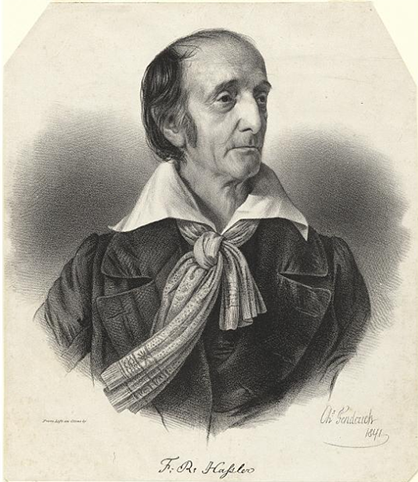 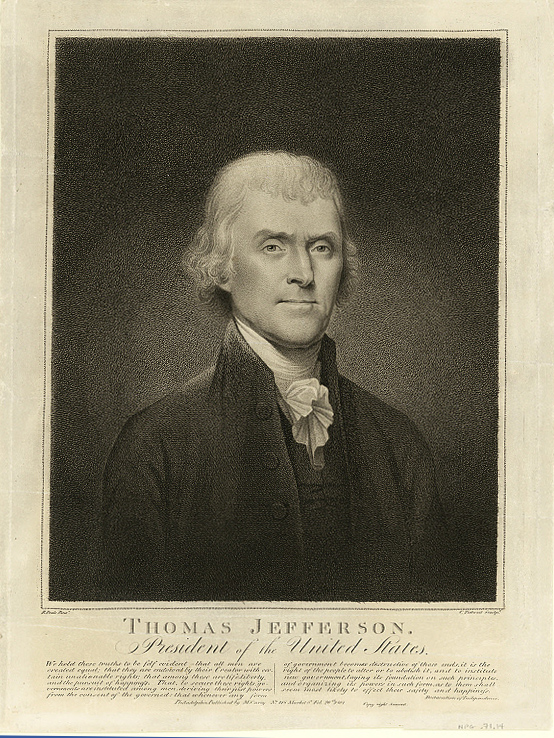 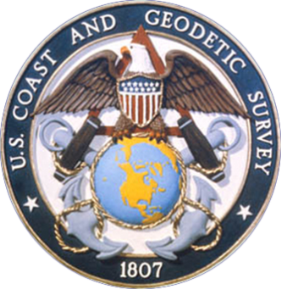 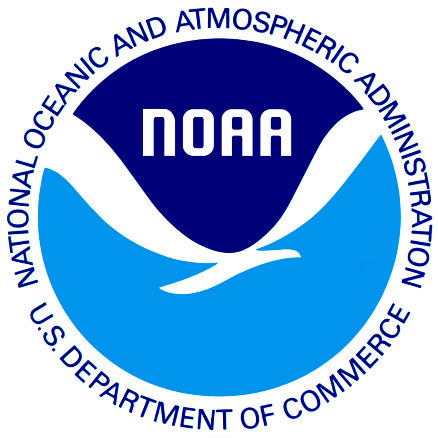 1807
Thomas Jefferson
Survey of the Coast
1811
Ferdinand Hassler
Superintendent
1970
NOAA is established
1878
U.S. Coast and
Geodetic Survey
1836
U.S. Coast 
Survey
[Speaker Notes: NGS has been around a long time. For more than 200 years, NGS and its predecessor agencies have collaborated with public and private organizations to establish reference stations at precisely determined locations.  

We began on a mission established by Thomas Jefferson in 1807 to conduct a “Survey of the Coast” (as the United States Coast Survey). 

(Pictured are Thomas Jefferson and Ferdinand Hassler, the first Superintendent of the Coast Survey).  We were renamed the U.S. Coast and Geodetic Survey in 1878. NOAA was established in 1970.

Traditionally, precise positioning locations have been identified by setting a survey mark—usually a brass, bronze, or aluminum disk. Locations might also be identified by a deeply driven rod, or a prominent object, such as a water tower or church spire.]
NGS’ Mission
To define, maintain and provide access to the National Spatial Reference System (NSRS) to meet our Nation’s economic, social, and environmental needs.  

…………………………………………….........................

The NSRS is a consistent coordinate system that defines latitude, longitude, height, scale, gravity, orientation, and shoreline throughout the United States.
[Speaker Notes: The National Spatial Reference System is our nations geospatial infrastructure from which all positioning (with the exclusion of military/DOD) is referenced to.  

This system provides a consistent framework that allows people to use data in the same reference system to perform analysis and make meaningful comparisons and decisions from that analysis.]
The Importance of Geodesy
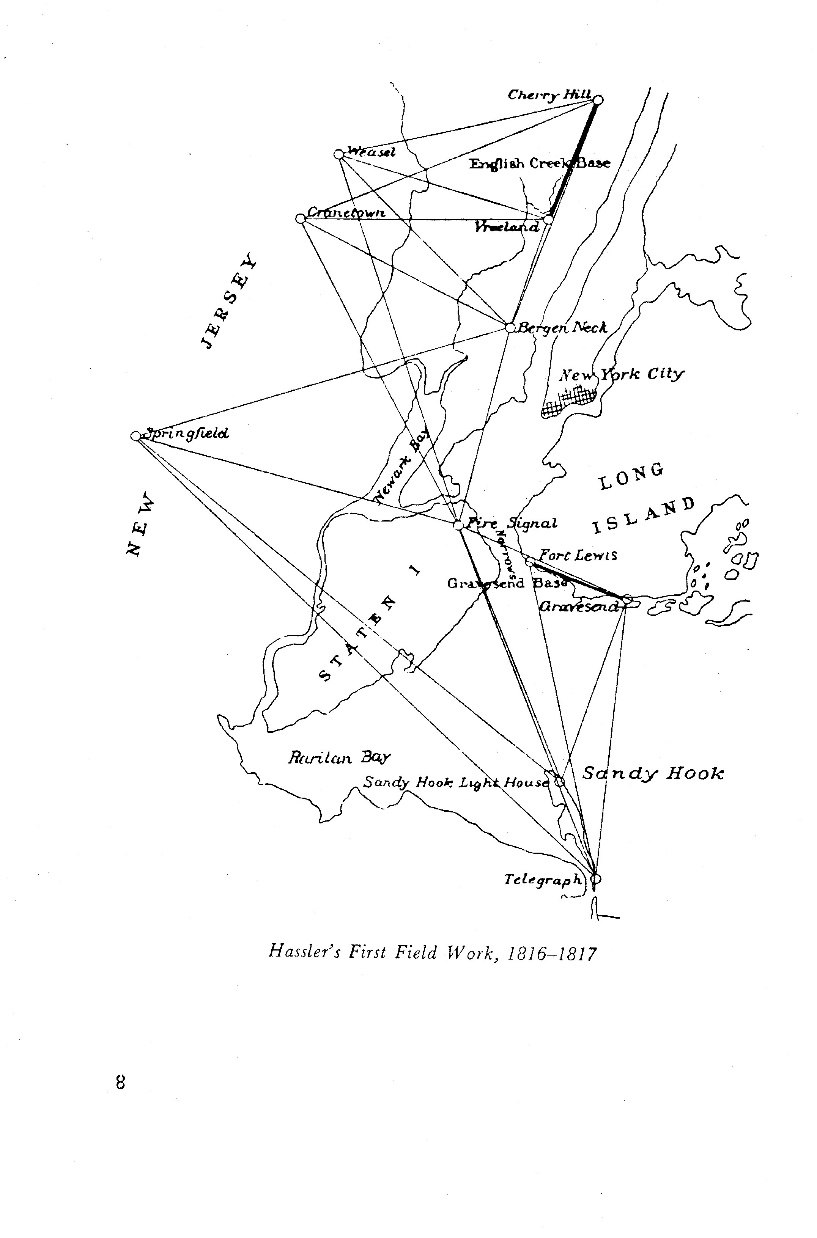 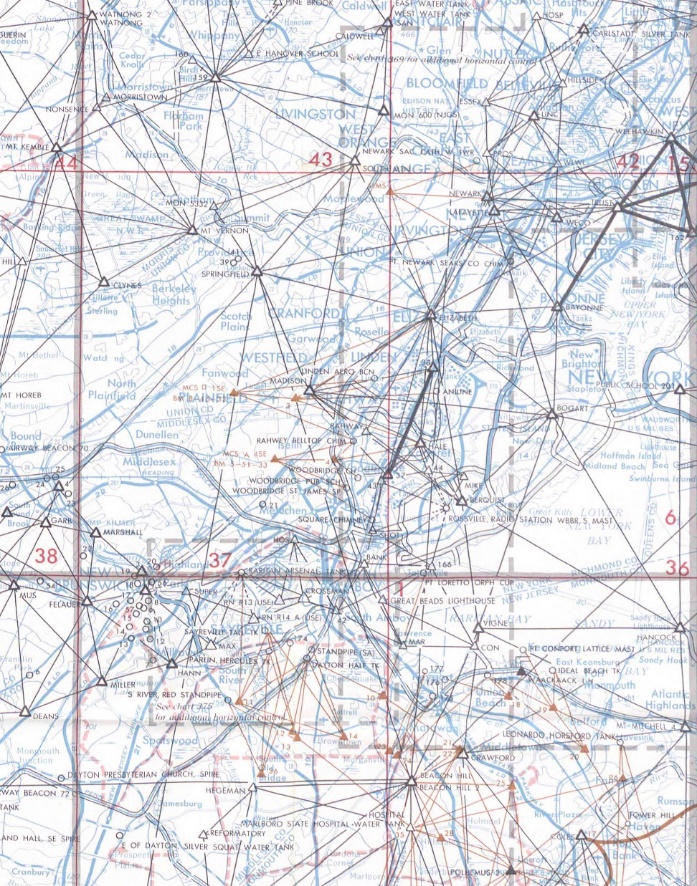 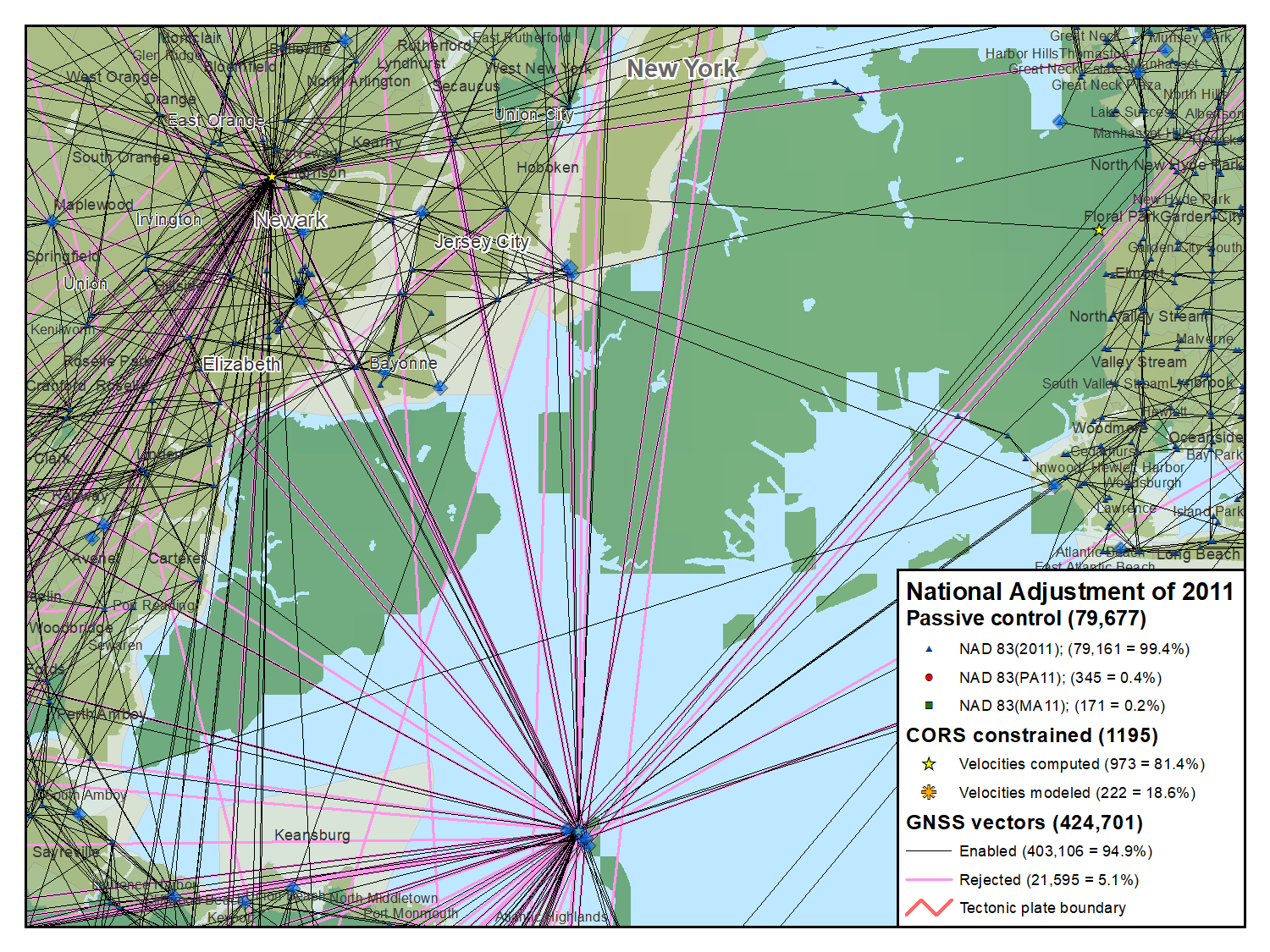 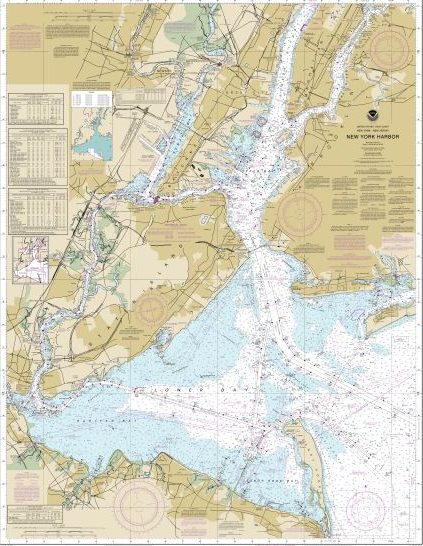 1969
1816-1817
Today
[Speaker Notes: In 1807 Thomas Jefferson created the Survey of the Coast.  Ferdinand Hassler was later appointed the first superintendent and completed the first survey of New York Harbor.  Commerce from shipping has always been important and for safe shipping you need to know the bathymetry of the harbors.  To understand the bathymetry accurately requires you to know where the land is and the bathymetry relative to these points on land which is where geodesy comes in.  This is the reason why in 1878 the name was changed to the U.S. Coast and Geodetic Survey and remained in the name until it was combined with other agencies to form the National Oceanic and Atmospheric Administration.]
The Earth is Infinitely Complex
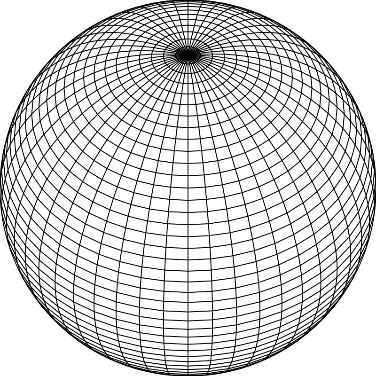 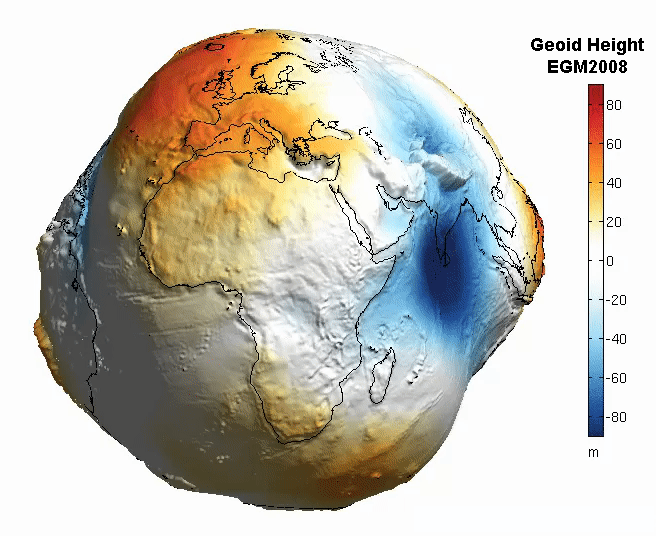 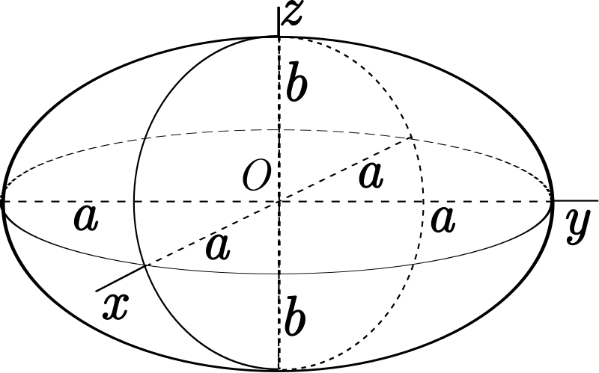 Build Models to Simplify
[Speaker Notes: Models are used to simplify complex phenomena for humans and computers to understand and perform calculations and analysis.
The geoid is an approximation of sea level and used to calculate elevations (orthometric heights) above this “sea level” surface

Spheroid image https://www.kisspng.com/png-sphere-shape-ball-grid-line-circle-draw-5378189/
Ellipsoid image https://www.kisspng.com/png-figure-of-the-earth-oblate-spheroid-ellipsoid-4129812/
Geoid Image https://www.reddit.com/r/MapPorn/comments/3xf6a0/geoid_height_of_new_global_gravity_field_models/]
Gravity is Fundamental
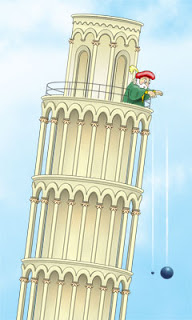 Aristotle (350BC)
Al-Khazini (1121)
Galileo (1590)
Newton (1687)
Einstein (1913)
Objects fall proportional to mass
Gravitational potential energy
Terminal velocity
Gravity inverse-square law
Theory of general relativity
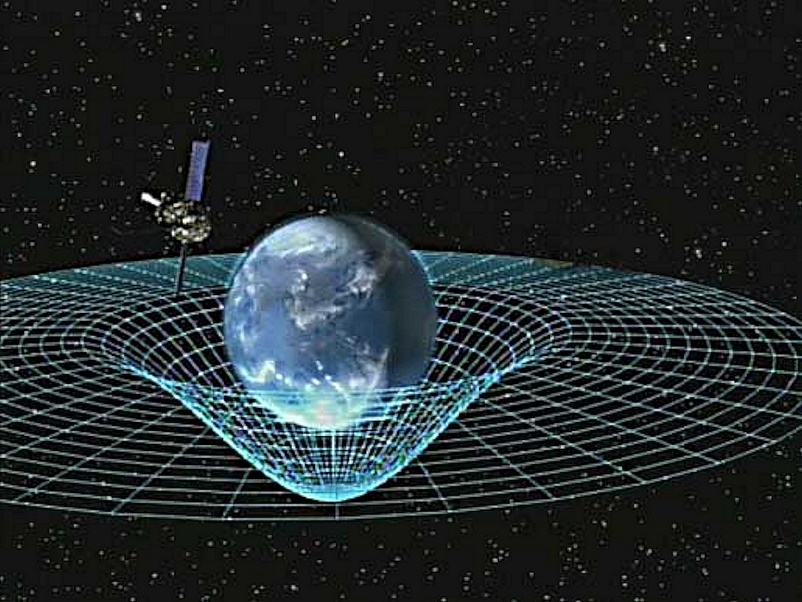 [Speaker Notes: Galileo graphic https://commons.wikimedia.org/wiki/File:GalilEXP.jpg
Spacetime curvature graphic https://www.nasa.gov/mission_pages/gpb/gpb_012.html

Aristotle (384–322 BCE)
Objects fall at a speed proportional to their mass.
The Aristotelian explanation of gravity is that all bodies move toward their natural place. For the elements earth and water, that place is the center of the (geocentric) universe;
al-Khazini (11th to 12th centuries)
In 1121, al-Khazini, in The Book of the Balance of Wisdom, proposed that the gravity and gravitational potential energy of a body varies depending on its distance from the centre of the Earth.
Galileo Galilei (1564-1642)
Leaning Tower of Pisa Experiment (1589-92) - Law of Falling Bodies
Objects fall at the same speed, independent of their mass or shape
Isaac Newton (1643-1727)
In 1687, English mathematician Sir Isaac Newton published Principia, which hypothesizes the inverse-square law of universal gravitation.
Albert Einstein (1879-1955)
Between 1911-1915 Einstein developed the theory of general relativity.    In general relativity, the effects of gravitation are ascribed to spacetime curvature instead of to a force.  To deal with this difficulty, Einstein proposed that spacetime is curved by matter, and that free-falling objects are moving along locally straight paths in curved spacetime. (This type of path is called a geodesic).]
Gravity for the Redefinition of the 
American Vertical Datum
GRAV-D
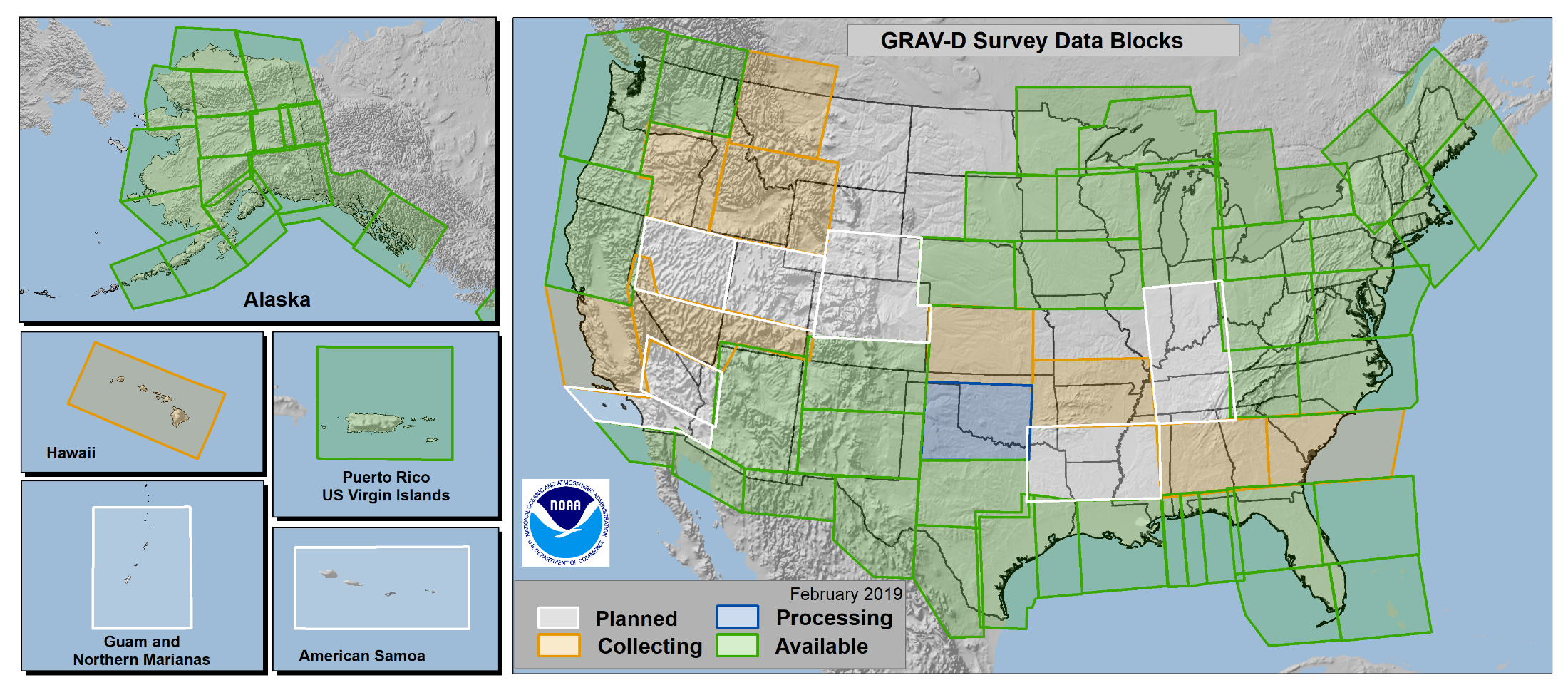 [Speaker Notes: More information on GRAV-D
https://geodesy.noaa.gov/GRAV-D/

Data Download for GRAV-D blocks
https://geodesy.noaa.gov/GRAV-D/data_products.shtml]
Some things I want you to remember
Know and understand your data
Accuracy Needs (Mapping/Survey)
Metadata
	Datum (realization)
	Epoch
	Original Observations
Data Requirements (contracts)
How collected/processed
Datums and Reference Frames
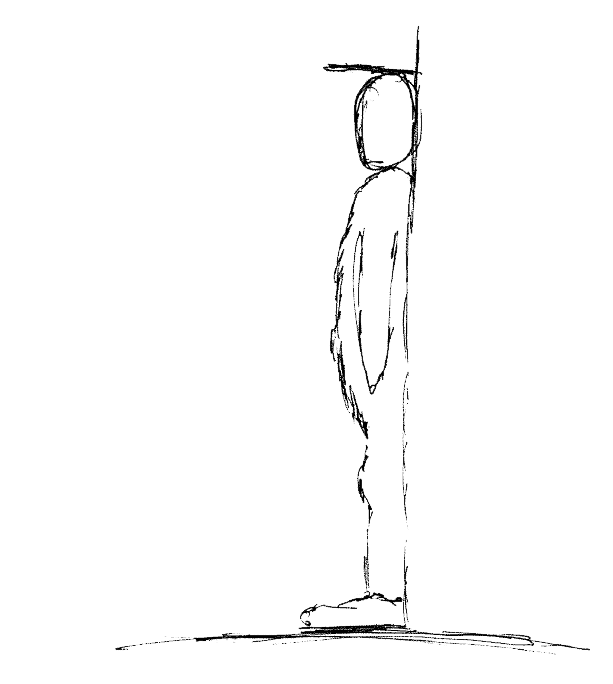 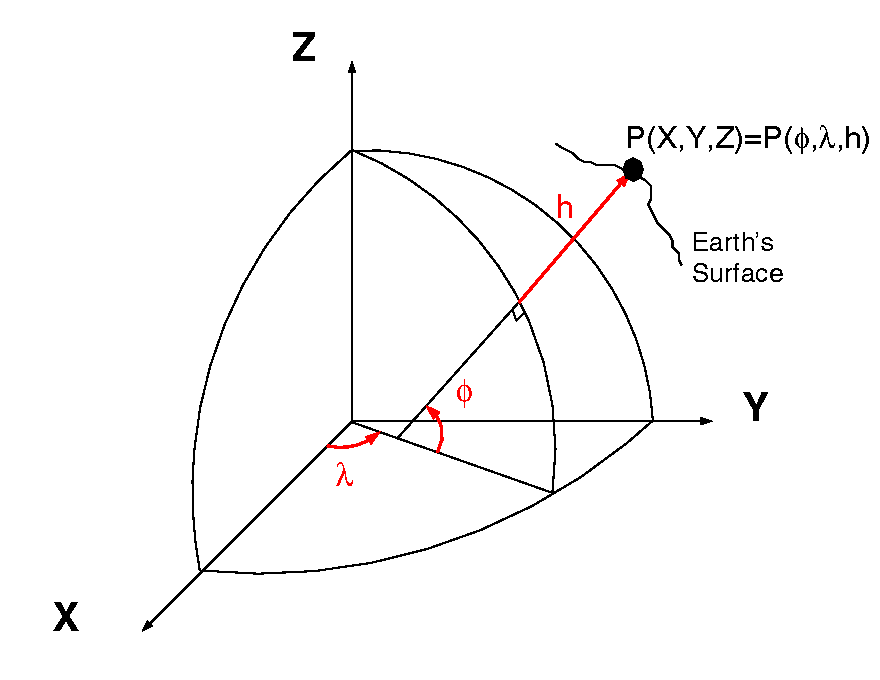 60”, 2019
52”, 2018
40”, 2017
aka P(L,L,H)
= ht.
60”
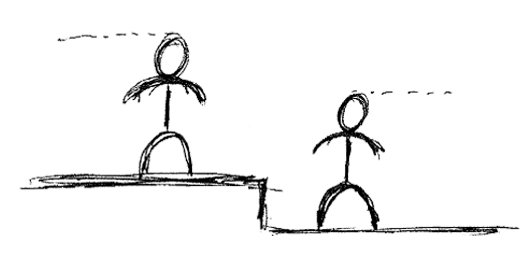 40”
60”
= lat.
= long.
20”
A reference surface or framework to reference your data to for consistency
X,Y,Z vs Lat,Lon,Ht
[Speaker Notes: What is a datum? https://oceanservice.noaa.gov/facts/datum.html
Datums Overview https://geodesy.noaa.gov/datums/
New Datums https://geodesy.noaa.gov/datums/newdatums/
Horizontal and Geometric Datums https://geodesy.noaa.gov/datums/horizontal/
Vertical Datums https://geodesy.noaa.gov/datums/vertical/

A Datum or reference frame is in essence a reference surface or framework to reference your data to for consistency.

In the first image on the right there is a person who has been measuring their height over time (2017-2019 in this example).  For consistency you can imagine that the floor next to the wall they are being measured is this ‘reference surface’ or datum.  Lets say the first measurement was taken when the floor was carpet and you installed hard wood floors before the 2018 measurement you would have in essence changed the ‘reference surface’ and it would be inaccurate to compare the 2018 and 2019 values without a proper transformation, or height offset value.

The second image (when animating) shows why you should not try to compare values when using two different reference surfaces.]
Why Modernize the NSRS
Current models built on old technology


NAD83 not truly Geocentric (~2.2m)


NAVD88 relies on marks in the ground
and is not easily maintained


Today’s technology needs better accuracy
[Speaker Notes: NSRS Modernization News
https://geodesy.noaa.gov/datums/newdatums/TrackOurProgress.shtml]
Benefits of Modernizing the NSRS
International/National/Local Consistency

Better Accuracy

Easy transformation between ITRF
Terminology
Datum
Reference Frame
Coordinate System
Orthometric (Elevation)
Time (epoch)
Geometric
Equipotential
Geopotential
[Speaker Notes: There will be a bit of new terminology to get used to in the modernized NSRS.

Datum and Reference Frame can by assumed as the same thing.
Coordinate Systems in COTS like ArcGIS and QGIS often refer to Datums/Reference Frames as Geographic Coordinate Systems.  Projected Coordinate Systems are projections of coordinates referenced to a particular datum but projected for differing purposes.  Universal Transverse Mercator (UTM) and the State Plane Coordinate System (SPCS) are examples of projected coordinate systems.

Book on Map Projections - https://pubs.er.usgs.gov/publication/pp1453

Time (epoch) will be very important in the future NSRS since coordinates will be given for a specific time.

All realizations of NAD83 except the original NAD83(1986) are actually 3 dimensional or often called geometric.

Equipotential is a term for a surface of points that have the same potential.  If you think of a plastic sheet that was an equipotential surface and you poured a glass of water on it the water would distribute itself equally across the whole sheet.  Isobars or contours on a map could be considered an equipotential surface since they represent the same value for the line.

Geopotential is the same thing as equipotential but generally applied to a gravimetric surface.]
Accuracy versus Precision
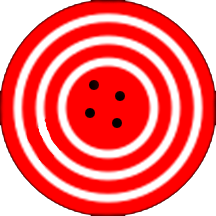 Accuracy is telling the “Truth”
— future NSRS —

Precision is telling the same story over and over again
— current NSRS —
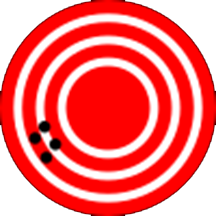 [Speaker Notes: Our current datums were made with the best technologies of their time but we understand a lot more about the errors inherent in them.  While they are not necessarily accurate – for todays standards at least – they have provided a consistent framework for positioning.

The future NSRS will provide the most accurate and best system for positioning using the best science of today.  No system will ever be perfect, but they can always be improved through sound science.]
Know your Accuracy Needs
Mapping (~3m)
Can assume WGS84 and NAD83 equal
NADCON transformations good (~3dm)

Geodetic/Survey (~3cm)
Know datum, epoch, and processing
Process original observations
[Speaker Notes: Don’t hammer a nail with a sledgehammer if a small hammer will work.  Know your accuracy needs or anticipate future needs to determine how accurate your data needs to be.  Performing analysis using various data can only be as accurate as the least accurate data you are using.]
What to Expect?
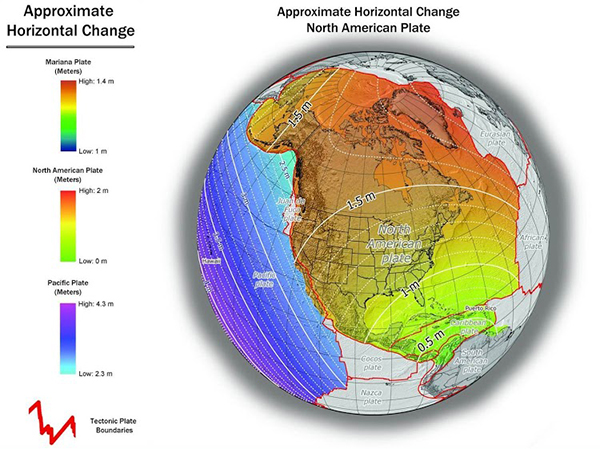 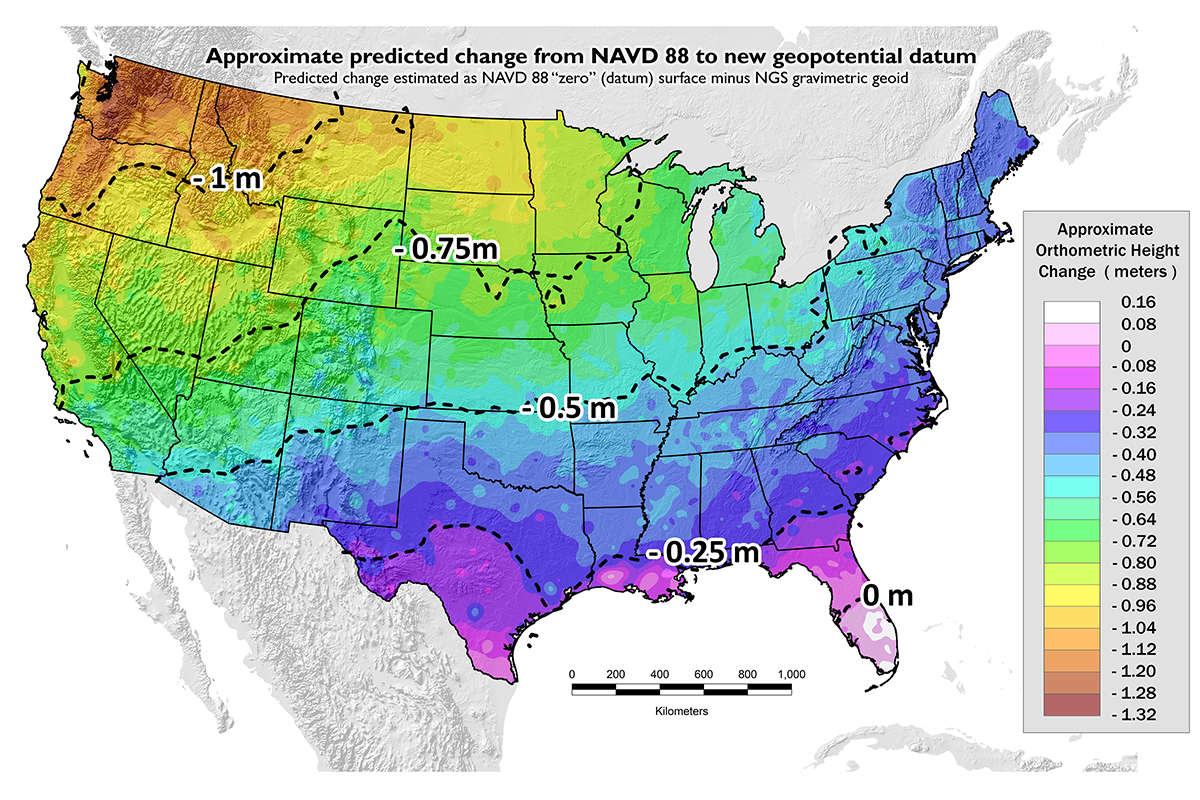 ~1 to 1.5 meters North America
~2.5 to 4 meters in Pacific
0 to 1.3 meters CONUS
[Speaker Notes: New Datums What to expect https://geodesy.noaa.gov/datums/newdatums/WhatToExpect.shtml

NGS is not shifting the land, merely shifting the reference surfaces to which we reference the geospatial data to.]
The Future Reference Frames
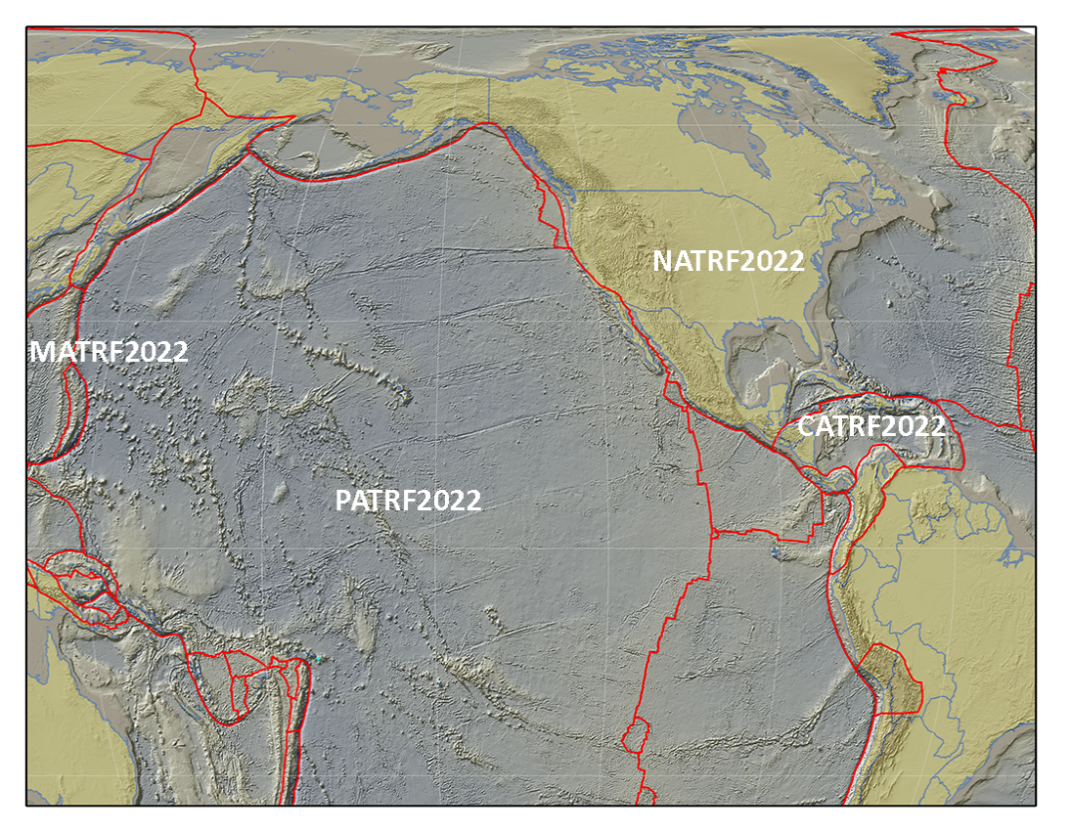 Tectonic Plate based:

North America
Caribbean
Pacific
Mariana
[NATRF]
[CATRF]
[PATRF]
[MATRF]
[Speaker Notes: NSRS Modernization Naming Conventions https://geodesy.noaa.gov/datums/newdatums/naming-convention.shtml]
Plate Tectonics and Velocities
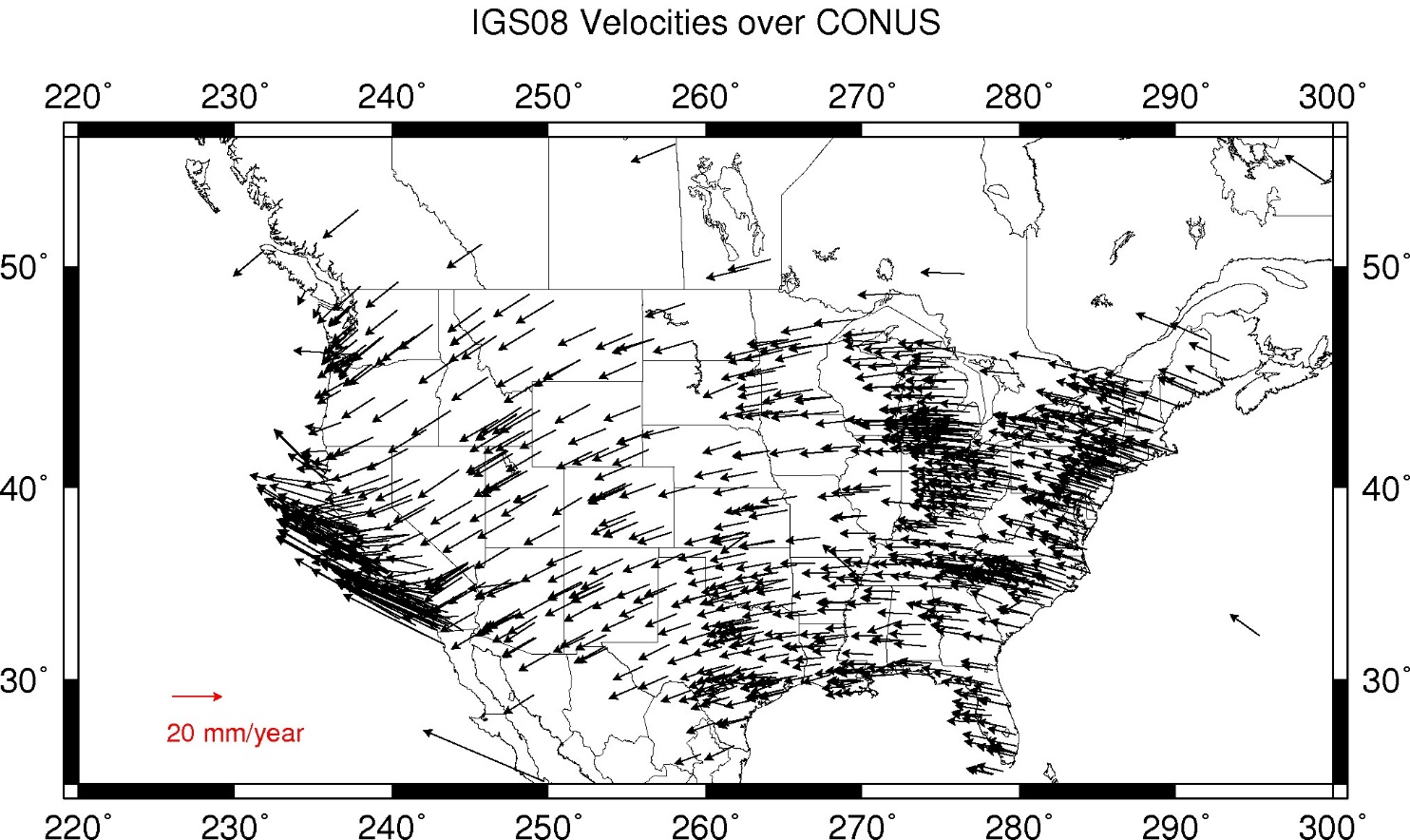 “drift” : Annual changes to ITRF2014 coordinates
[Speaker Notes: All plates are moving and through the constant collection of GNSS data using CORS we can now model where the land is moving.  In the center of tectonic plates there is generally motion that can be measured but where plates converge can be thought of as a crunch zone and the modeling has much more uncertainty due to geophysical phenomena.]
Coordinates over time
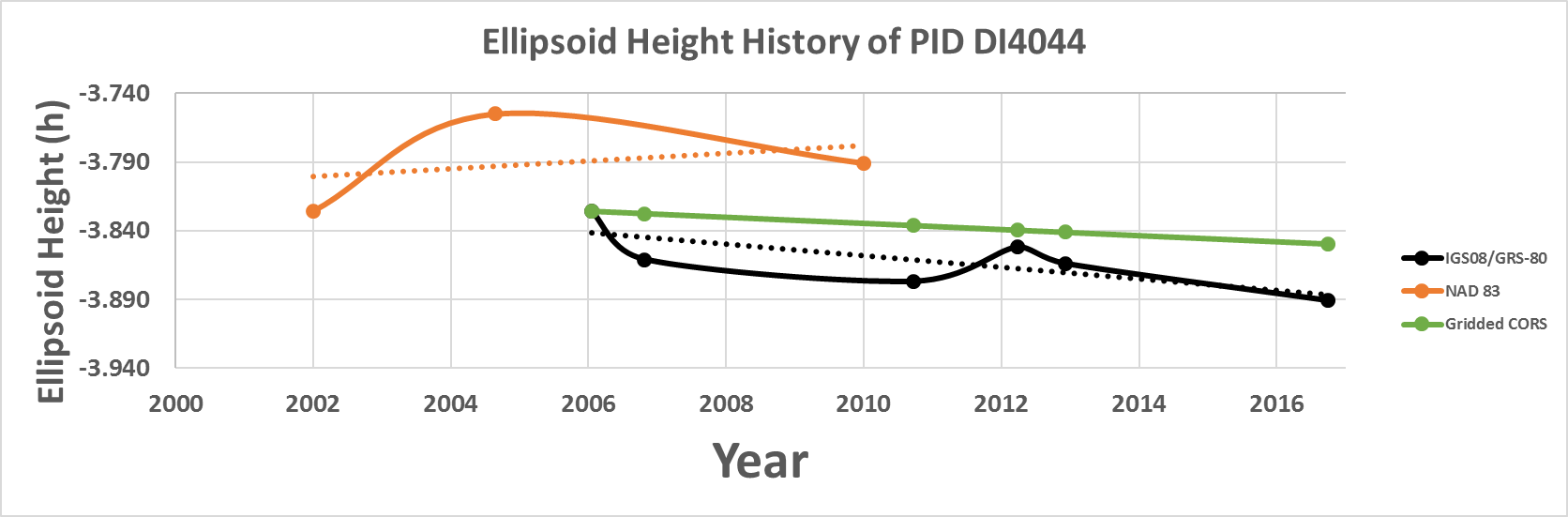 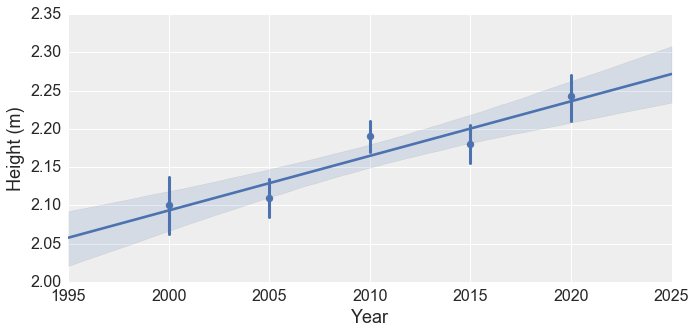 Because latitude and longitude will behave significantly 
differently in a plate-fixed system than in ITRF, 
such graphs may look different.
NAD 83        best estimate of dh/dt:  +2.8 mm / year
NATRF2022 best estimate of dh/dt:  -4.2 mm / year
CORS best estimate of dh/dt:  -2.2 mm / year
[Speaker Notes: All surveying measurements in the future NSRS will provide coordinates for the time (epoch) it was surveyed.
The second graphic is a hypothetic view of how a station that has been observed multiple times may be plotted to understand where its moving.]
Transformations
2D
3D
NCAT/NADCON5
f, l, h
f, l
f, l
CONUS
UTM
UTM
SPCS
f
l
h
USNG
USNG
- Latitude
- Longitude
- Ellip. Height
X, Y, Z
SPCS
NAD 83
USSD
NAD 27
(1986)
(HARN)
(FBN)
(NSRS2007)
(2011)
NATRF2022
(No SPCS)
[Speaker Notes: NCAT (implementation of NADCON5) - https://geodesy.noaa.gov/NCAT/
NADCON 5 Technical Report - https://geodesy.noaa.gov/PUBS_LIB/NOAA_TR_NOS_NGS_63.pdf

USSD – United States Standard Datum https://geodesy.noaa.gov/datums/horizontal/us-standard-datum.shtml
NAD 27 – North American Datum of 1927 https://geodesy.noaa.gov/datums/horizontal/north-american-datum-1927.shtml
NAD 83 – North American Datum of 1983 https://geodesy.noaa.gov/datums/horizontal/north-american-datum-1983.shtml
NATRF2022 – North American Terrestrial Reference Frame of 2022 https://geodesy.noaa.gov/datums/newdatums/naming-convention.shtml]
Vertical Motion
Subsidence
Ground fluid withdrawal, sedimentation

Glacial Isostatic Adjustment (GIA)
Crustal rebound from glaciers (uplift)

Geophysical Phenomena
Earthquakes, calderas, Earth tides
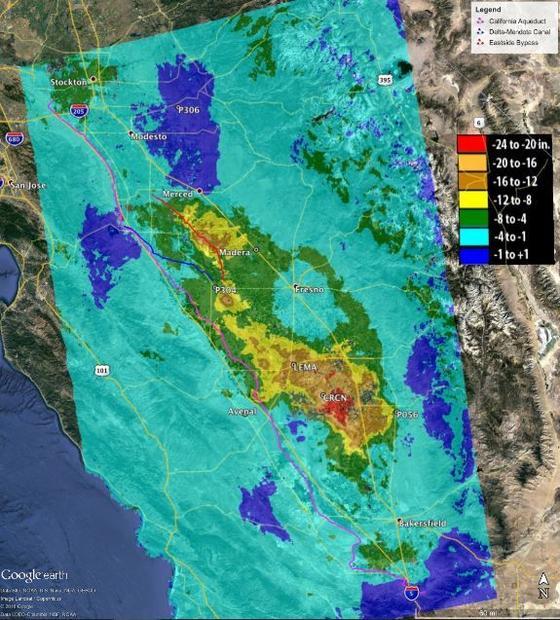 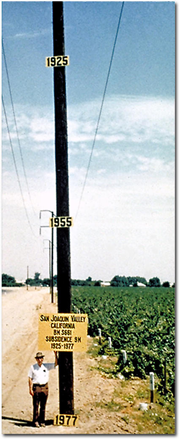 8.5 meters
50 years
Vertical Motion
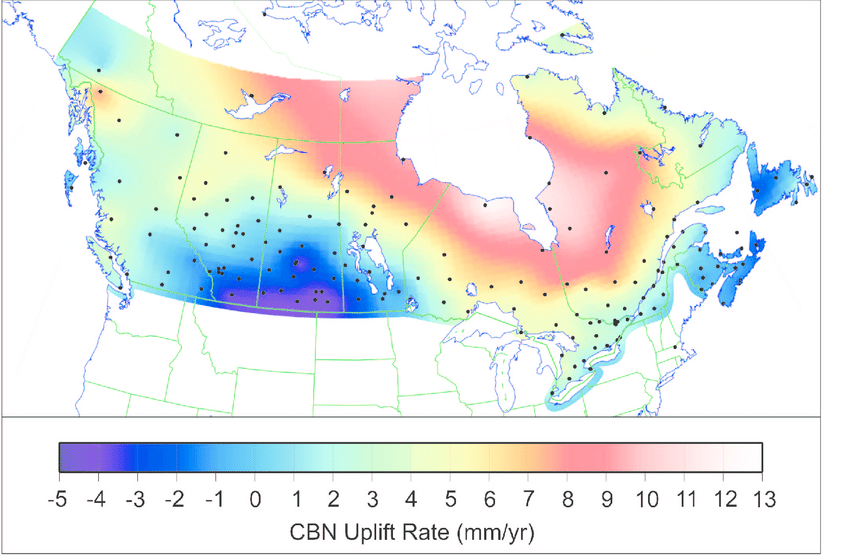 May 2015
to
Sept 2016
Hudson Bay Uplifting
8 -13 mm/year
San Joaquin Subsiding
20-24” in 16 months
[Speaker Notes: San Joaquin Subsidence article
http://www.digitaljournal.com/tech-and-science/technology/sinking-san-joaquin-valley-of-california-seen-from-space/article/487393

Hudson Bay Uplift article
https://www.researchgate.net/figure/Contour-map-of-observed-CBN-vertical-rates-Preliminary-results-from-the-combination-of_fig3_286867540

GIA]
NAPGD2022 Geopotential Datum
Models included:
	   Geopotential
	   Deflection
	   Gravity
	   Geoid
Not a vertical datum, it is more than just heights.
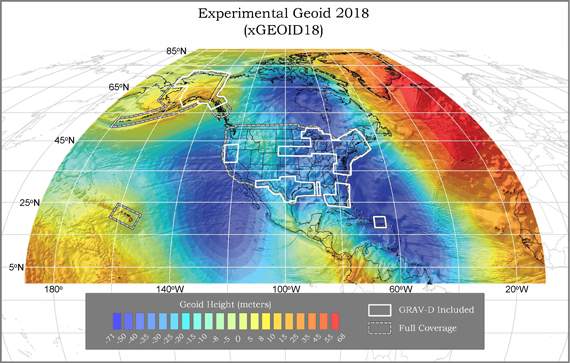 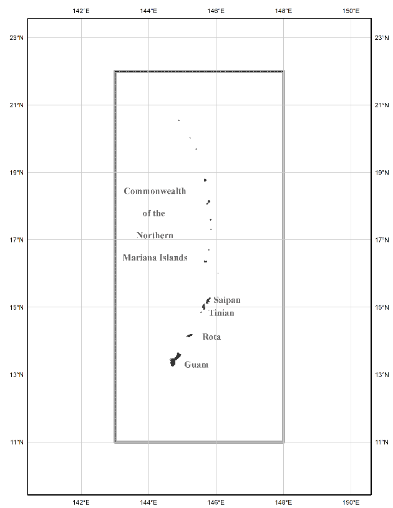 ¼ Earth’s Surface
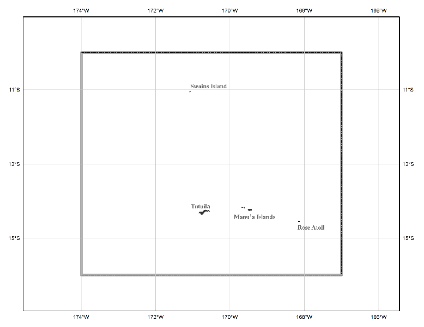 American Samoa
Guam/CNMI
[Speaker Notes: As noted in the Blueprint 2 document
https://geodesy.noaa.gov/library/pdfs/NOAA_TR_NOS_NGS_0064.pdf

NAPGD2022 will include all of the following
Geopotential Model of 2022 (GM2022) will include:
	Static Geopotential model of 2022 (SGM2022)
	Dynamic Geopotential model of 2022 (DGM2022)
GEOID2022 will include:
	Static Geoid model of 2022 (SGEOID2022)
	Dynamic Geoid model of 2022 (DGEOID2022)
DEFLEC2022 will include:
	Static Deflection of the Vertical model of 2022 (SDEFLEC2022)
	Dynamic Deflection of the Vertical model of 2022 (DDEFLEC2022)
GRAV2022
Static Gravity model of 2022 (SGRAV2022)]
GPS on Bench Marks
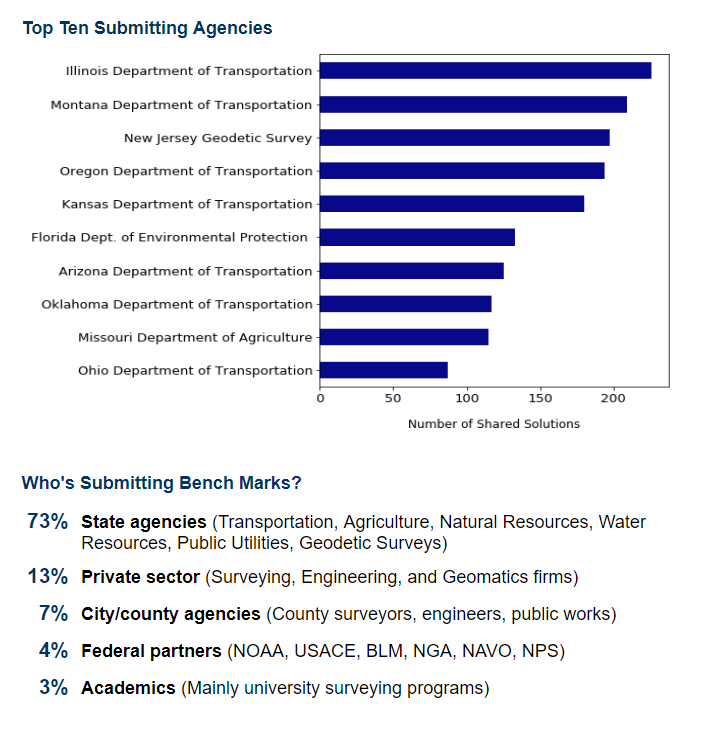 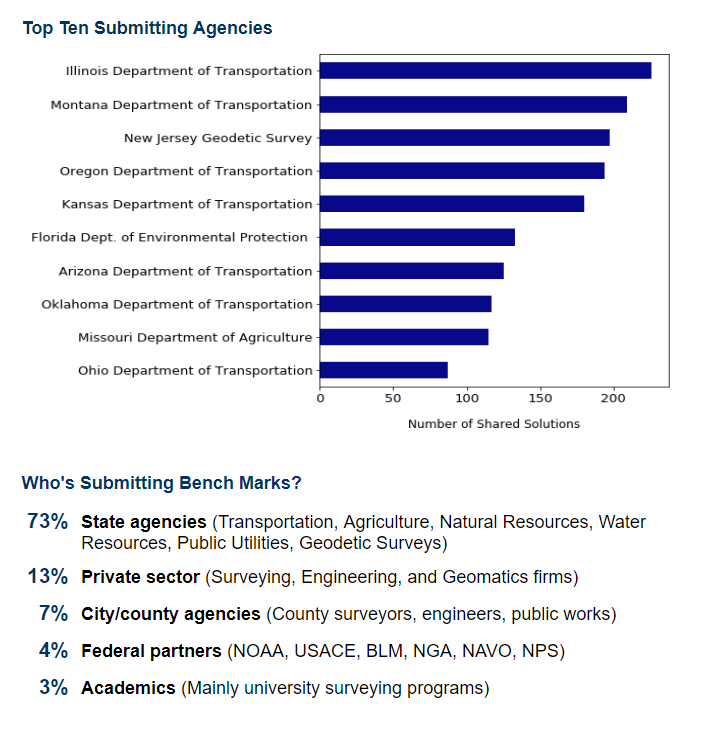 2018 Prioritized List
~2500 of 5900 completed
3600 observations
GEOID18
2022 Transformations
[Speaker Notes: GPS on Bench Marks Web Map (2018)
https://geodesy.noaa.gov/GPSonBM/webmap/]
GEOID18
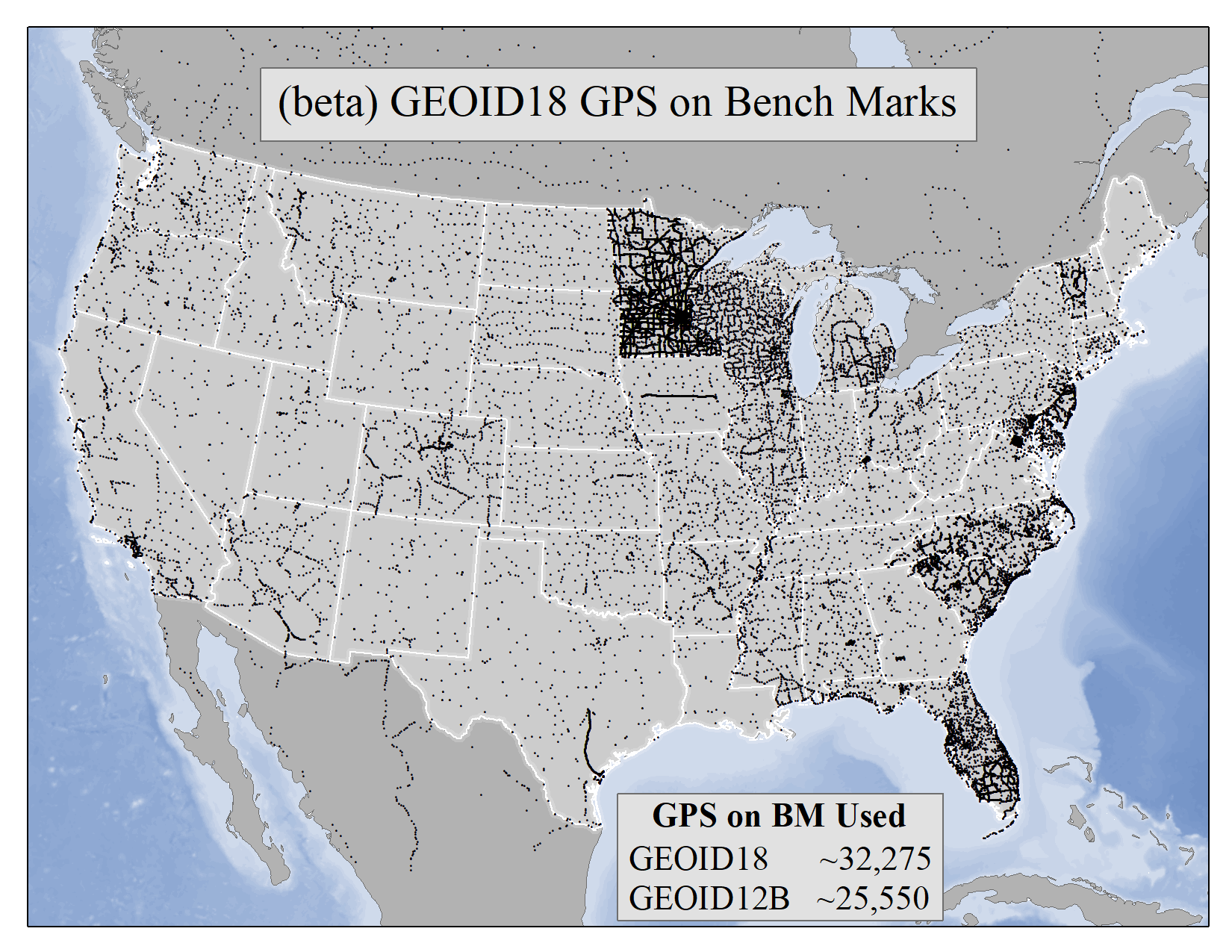 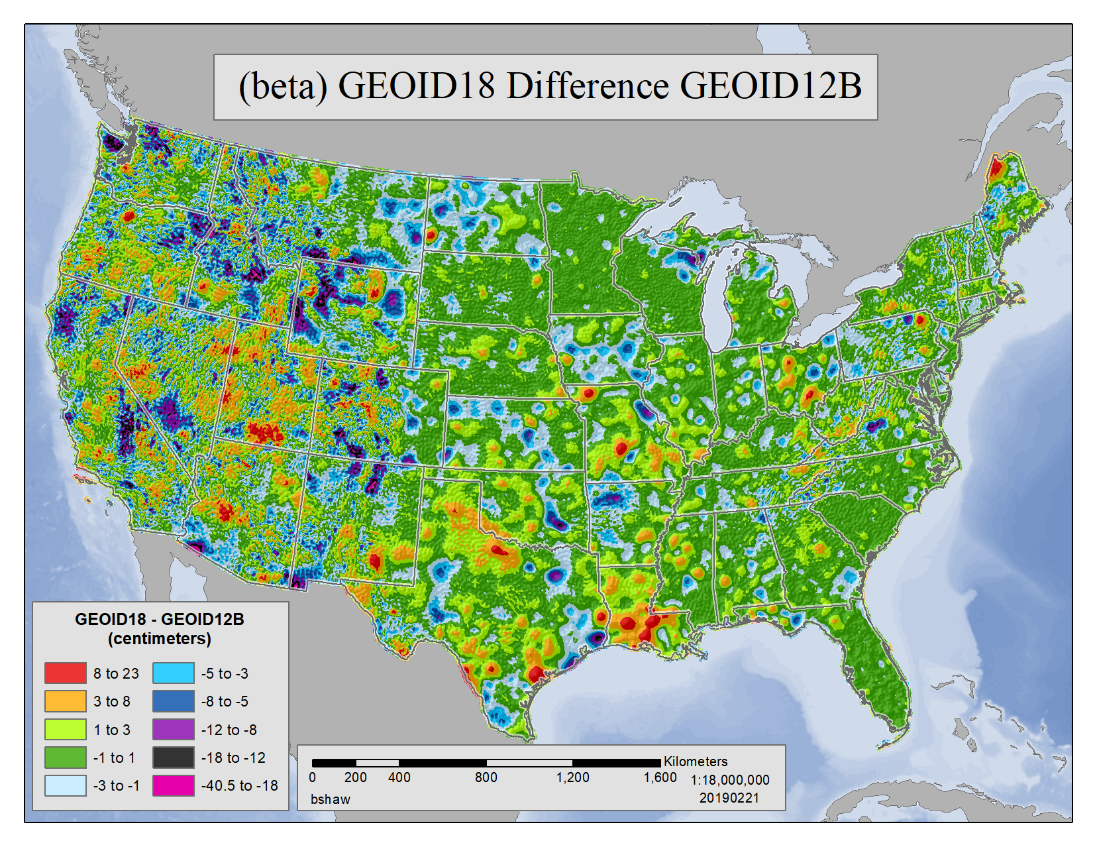 [Speaker Notes: As noted in the Blueprint 2 document
https://geodesy.noaa.gov/library/pdfs/NOAA_TR_NOS_NGS_0064.pdf

NAPGD2022 will include all of the following
Geopotential Model of 2022 (GM2022) will include:
	Static Geopotential model of 2022 (SGM2022)
	Dynamic Geopotential model of 2022 (DGM2022)
GEOID2022 will include:
	Static Geoid model of 2022 (SGEOID2022)
	Dynamic Geoid model of 2022 (DGEOID2022)
DEFLEC2022 will include:
	Static Deflection of the Vertical model of 2022 (SDEFLEC2022)
	Dynamic Deflection of the Vertical model of 2022 (DDEFLEC2022)
GRAV2022
Static Gravity model of 2022 (SGRAV2022)]
State Plane Coordinate Systems of 1927 (134 zones) and 1983 (125 zones)
SPCS of 2022
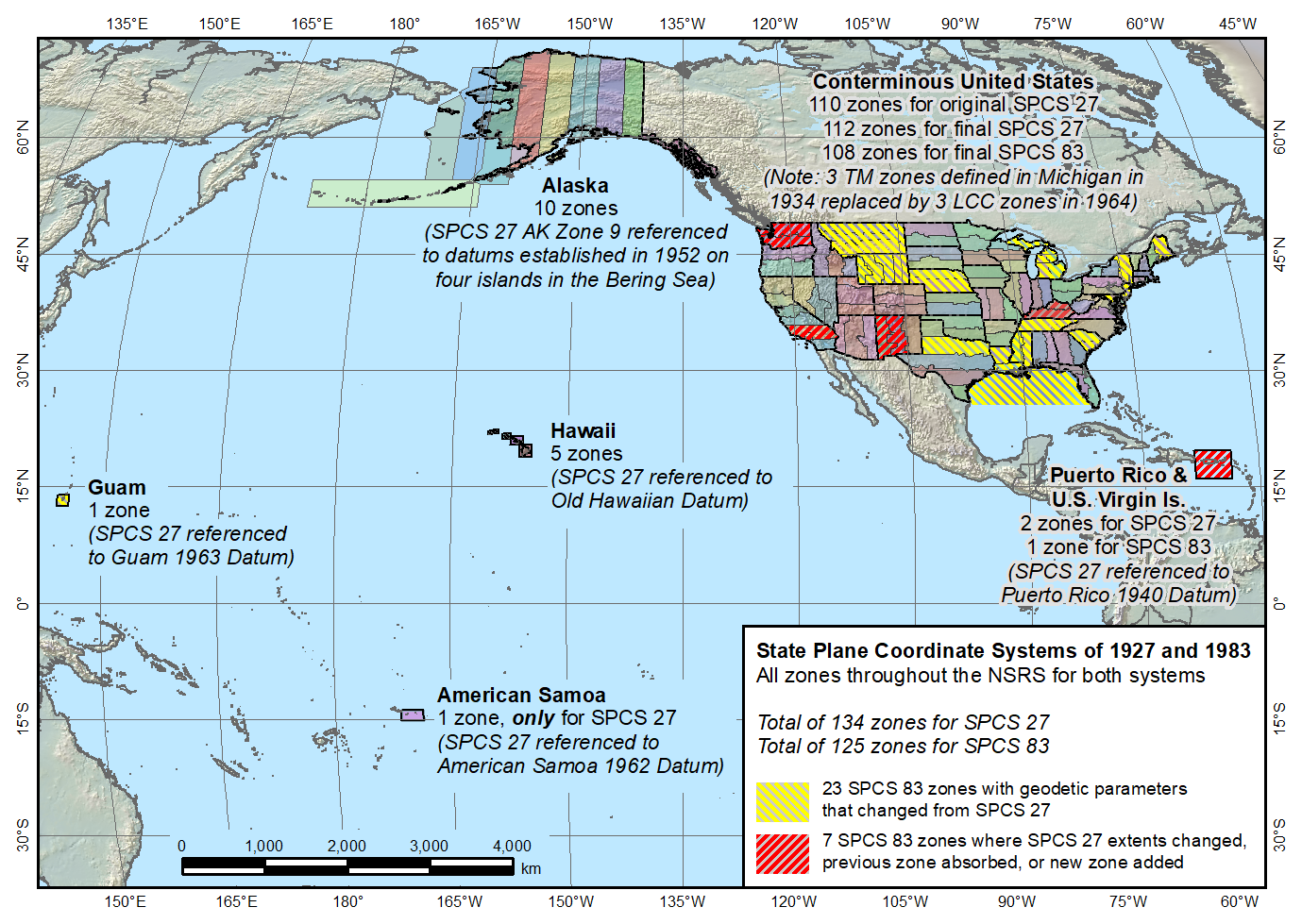 Special Publication, Policy, Procedures, and FRN
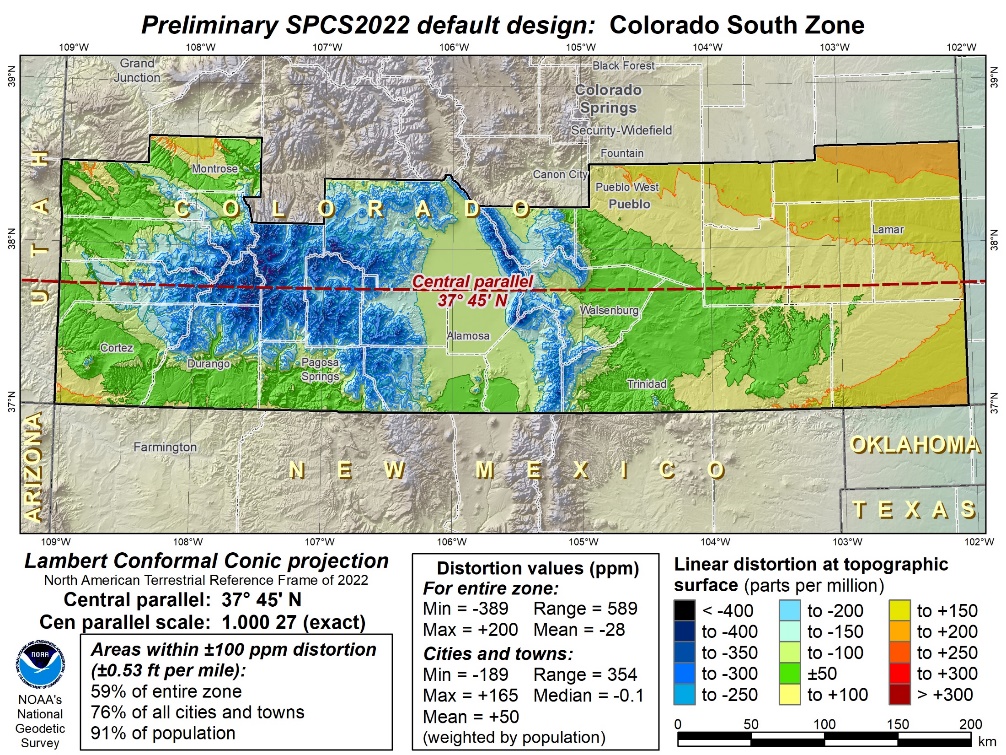 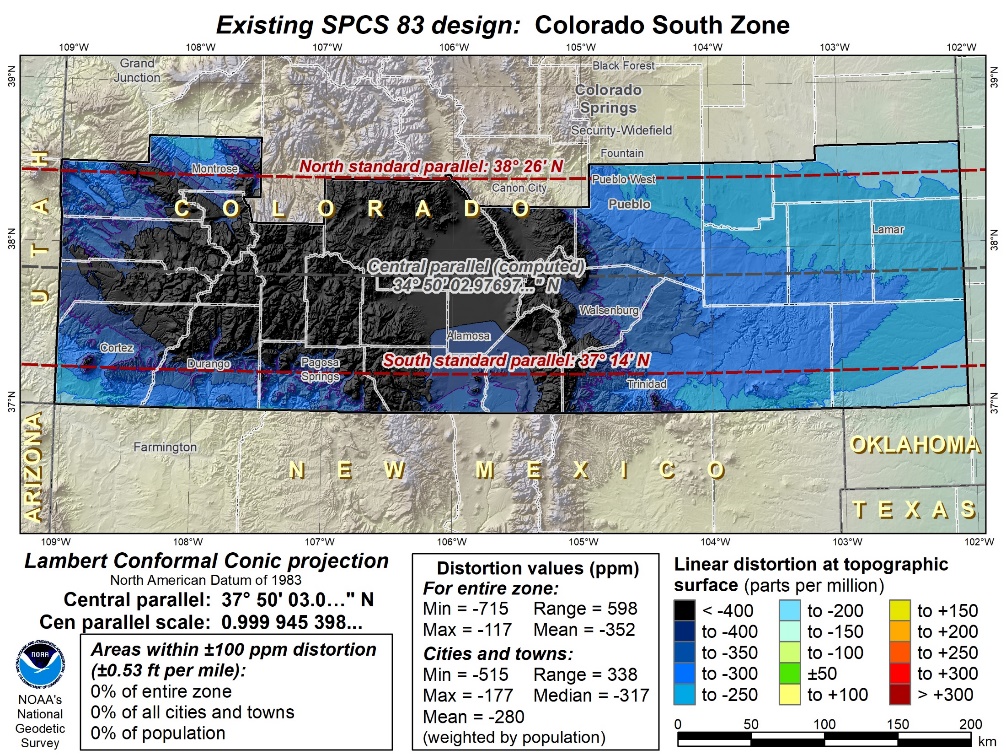 https://geodesy.noaa.gov/SPCS/
[Speaker Notes: State Plane Coordinate System
https://geodesy.noaa.gov/SPCS/index.shtml

2022 Policy Changes
https://geodesy.noaa.gov/SPCS/draft-policy.shtml]
How Can You Prepare
Metadata is essential
Improves reliability and accuracy of data
Increases value and usefulness

Transform and collect data in current datums
NAD83 (2011), NAVD88
How Can You Prepare
Require/provide complete metadata for all mapping contracts
What datum(s)
how collected and processed

Preserve all original observations
particularly when referenced to
ellipsoid (GNSS)
Recent Publications
Blueprint Documents for 2022
Part 1: Geometric Coordinates
Part 2: Geopotential Coordinates
Part 3: Working in the modernized NSRS*
	*May 2019
The State Plane Coordinate System History, Policy, and Future Directions
NOAA Special Publication NOS NGS 13
[Speaker Notes: Links on the slide.]
Importance of Coordination
32 Coordinators
14 Advisors
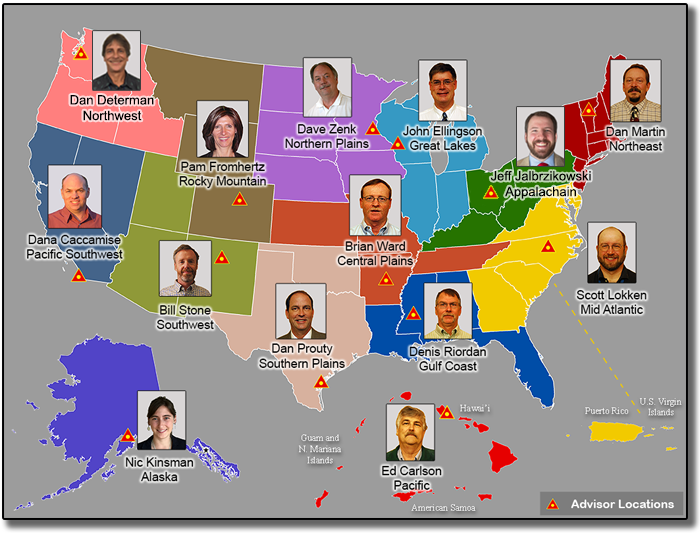 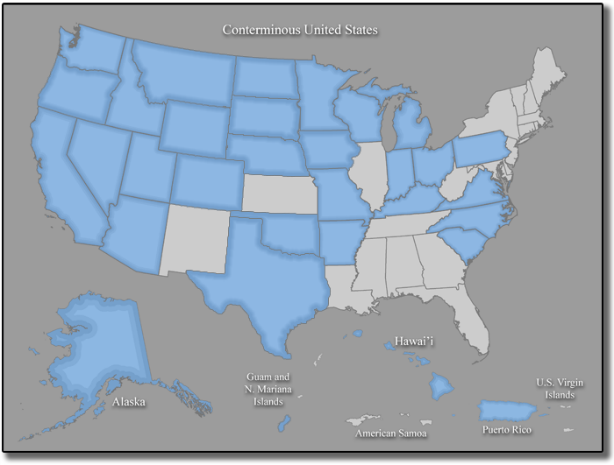 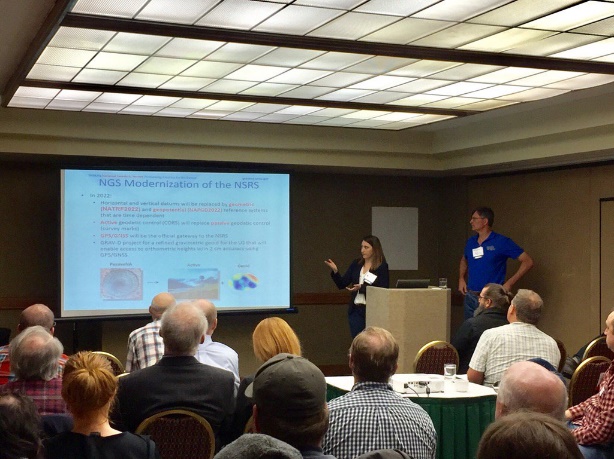 [Speaker Notes: NGS Regional Geodetic Advisors
https://geodesy.noaa.gov/ADVISORS/

State Geodetic Coordinators
https://geodesy.noaa.gov/ADVISORS/state-geodetic-coordinators.shtml]
NGS Resources
NGS Training Center
https://geodesy.noaa.gov/web/science_edu/training/
Educational Videos
https://geodesy.noaa.gov/datums/newdatums/WatchVideos.shtml
NGS Webinar Series
https://geodesy.noaa.gov/web/science_edu/webinar_series/
Geospatial Summit (May 6-7, 2019 Silver Spring, MD)
https://geodesy.noaa.gov/geospatial-summit/
Presentation Library
https://geodesy.noaa.gov/web/science_edu/presentations_library/
Magnitude of the Deflection of the Vertical
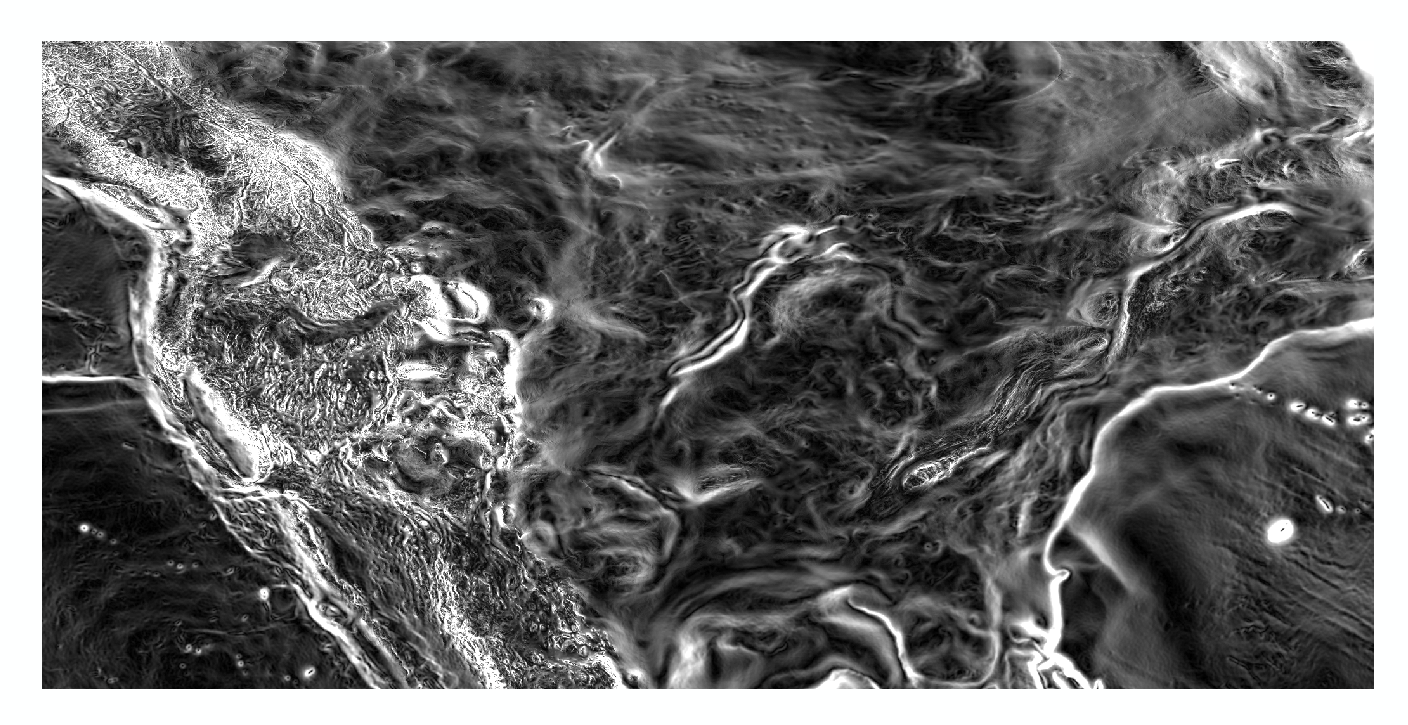 Questions?
NSGIC Midyear Meeting
March 6, 2019
Brian Shaw
brian.shaw@noaa.gov